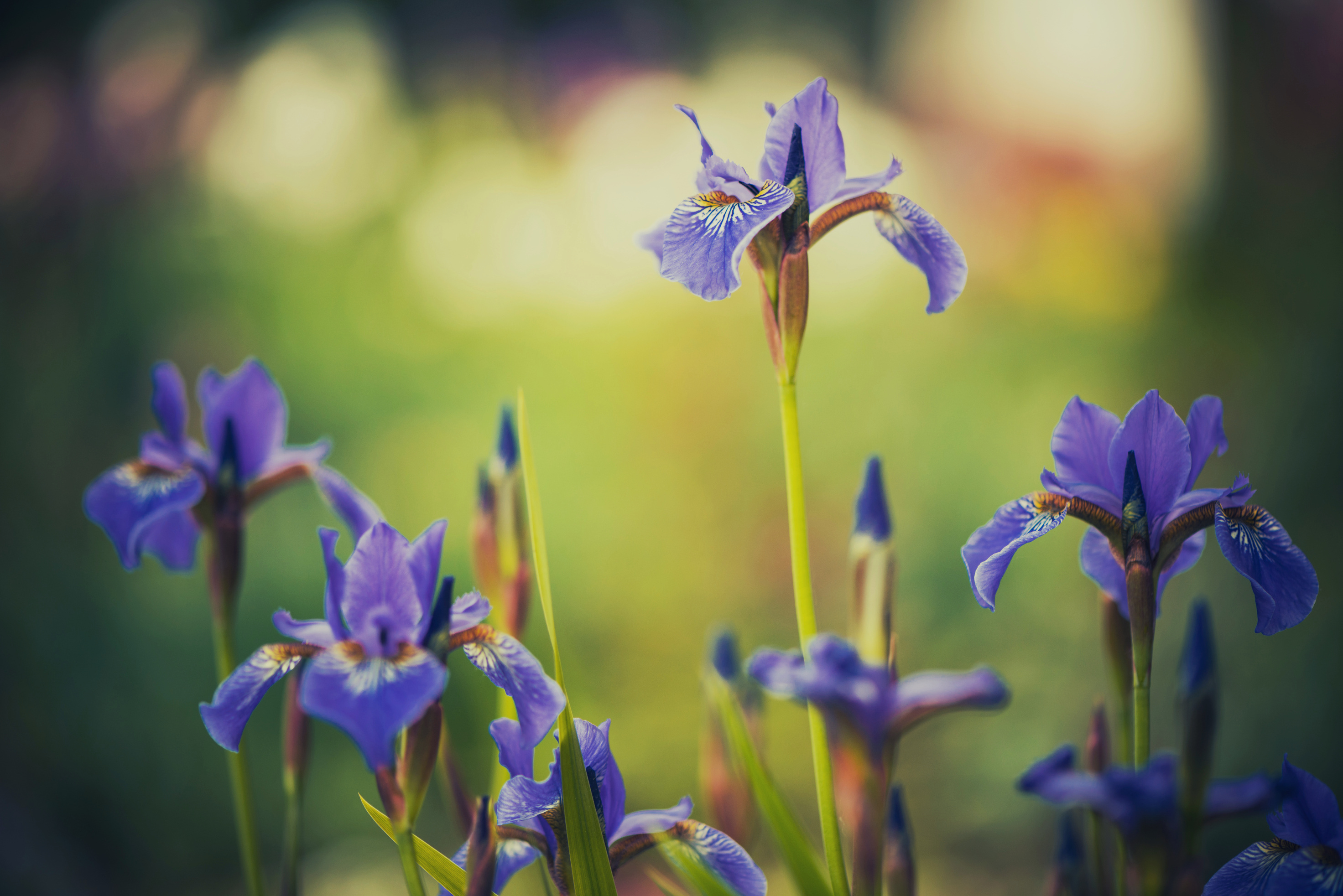 Lessons on Faith
CHAPTER 4 - CREATION OR EVOLUTION, WHICH?
Lessons on Faith
A.T. Jones & E.J. Waggoner
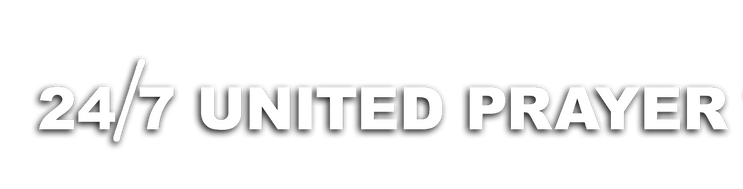 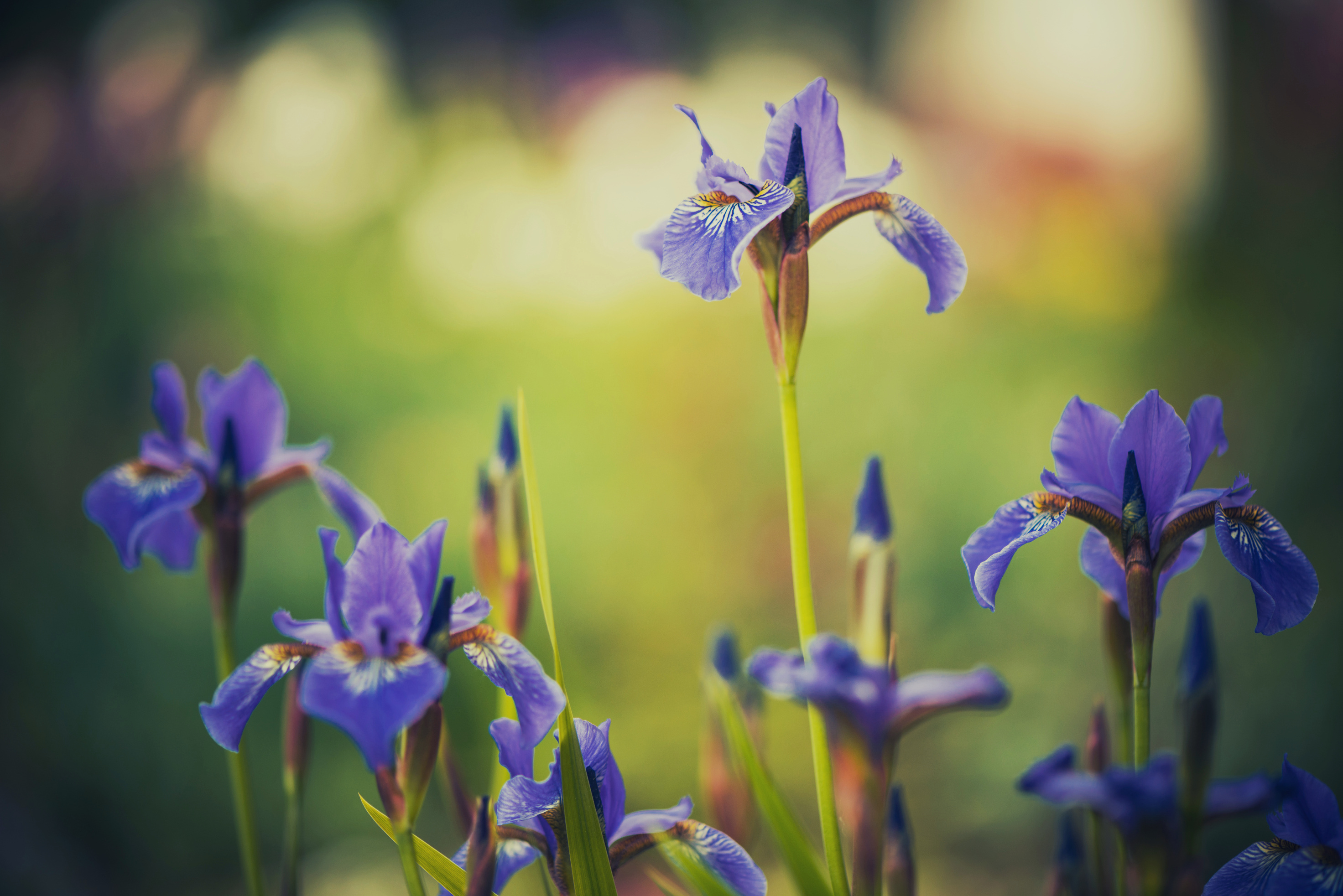 Lessons on Faith
CHAPTER 4 - CREATION OR EVOLUTION, WHICH?
Chapter 4— CREATION OR EVOLUTION, WHICH?
Part 1
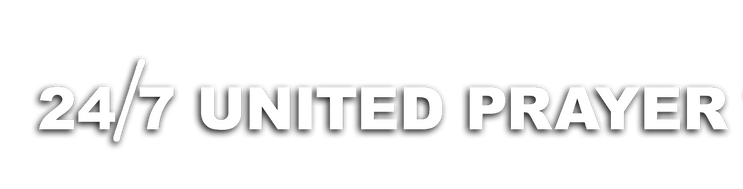 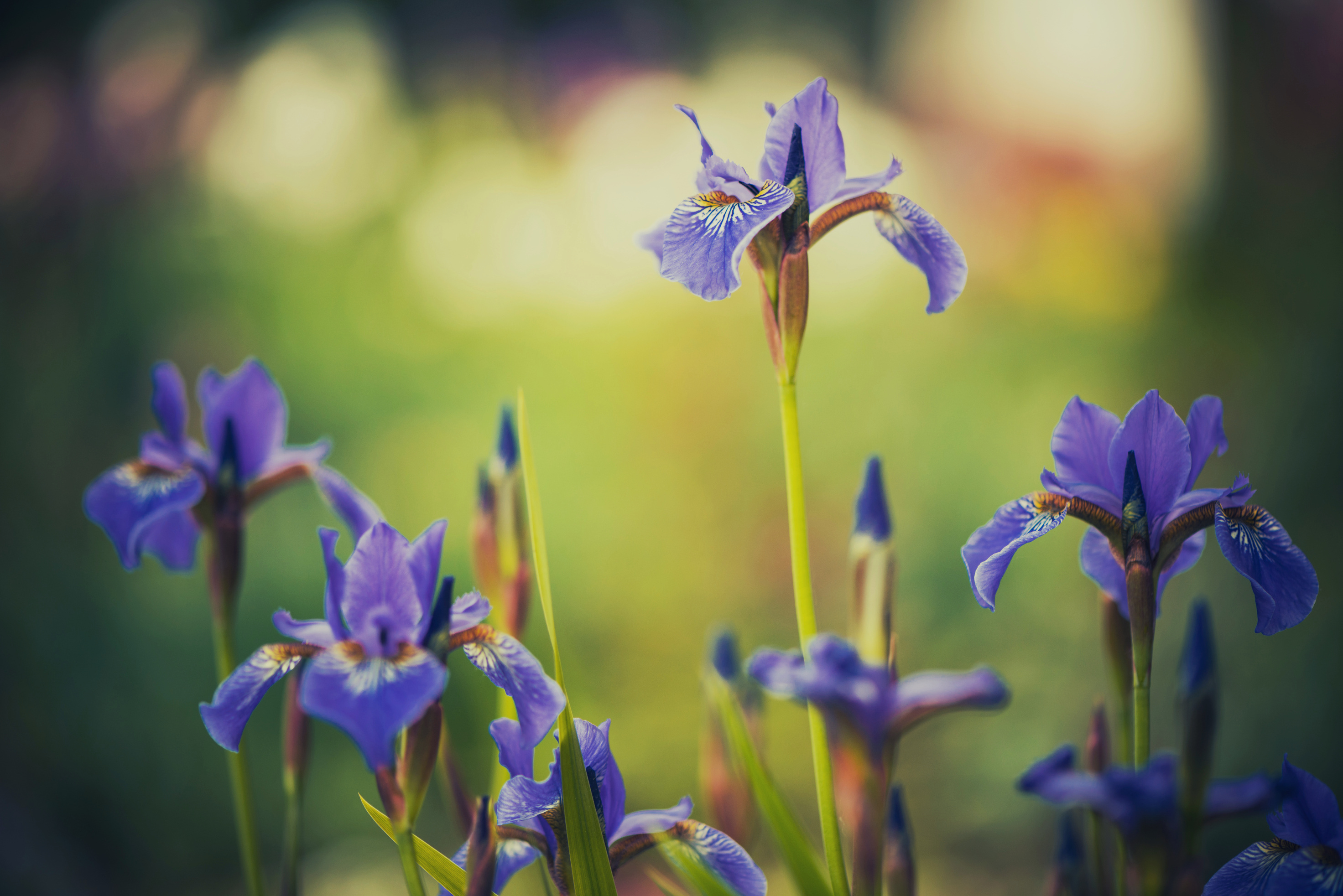 Lessons on Faith
CHAPTER 4 - CREATION OR EVOLUTION, WHICH?
I am going to speak this afternoon on the subject of evolution. I want you to pay close attention and find out for yourselves whether or not you are evolutionists
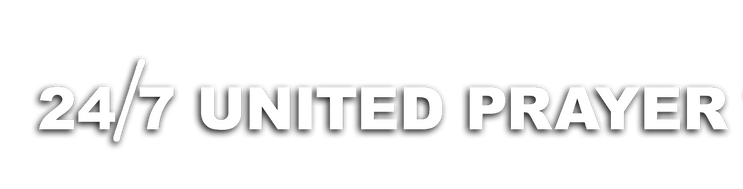 [Speaker Notes: Page 88 of the book]
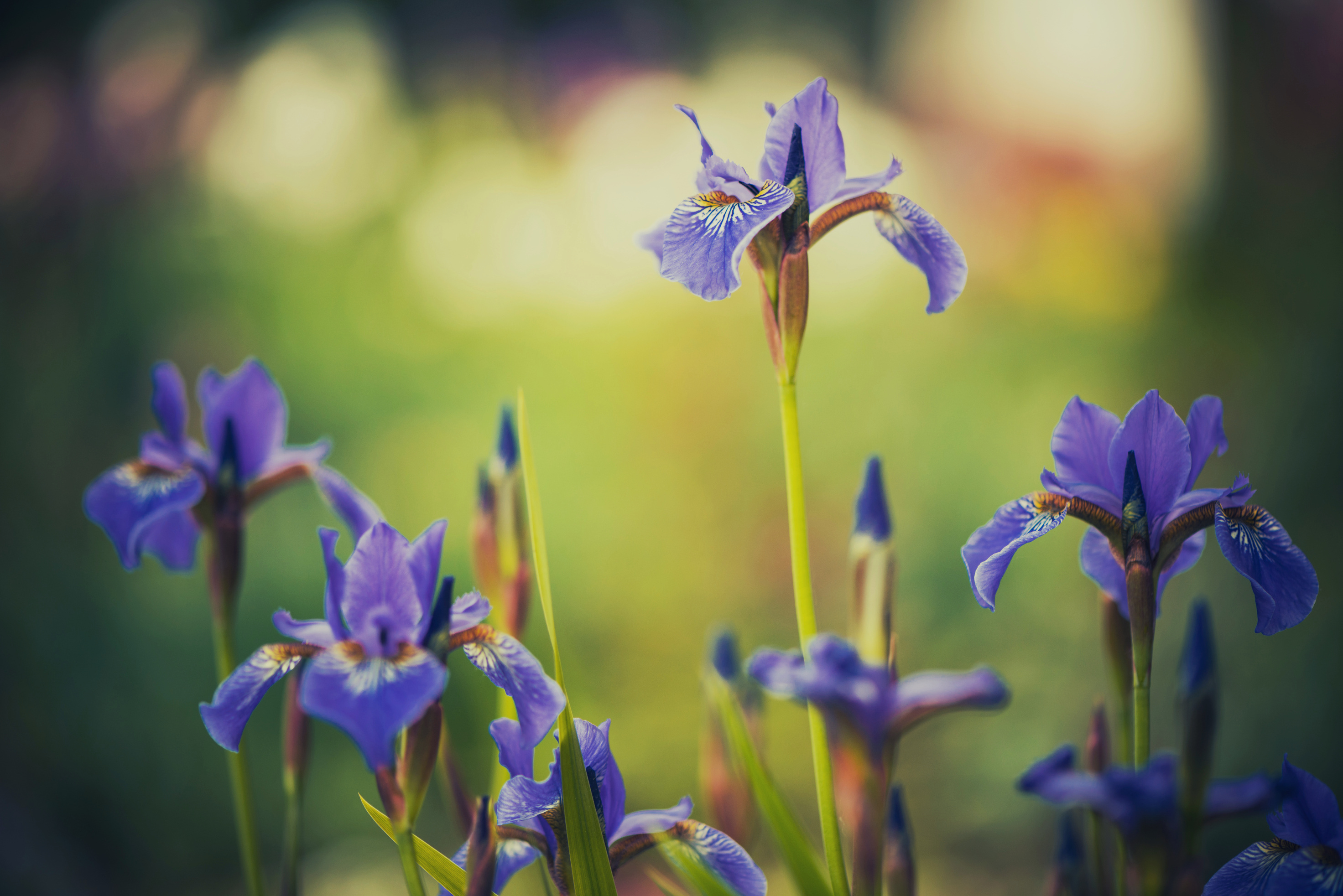 Lessons on Faith
CHAPTER 4 - CREATION OR EVOLUTION, WHICH?
First of all, I will read to you what evolution is; then as we follow along, you can see whether or not you are an evolutionist. These statements are all copied from a treatise on evolution, written by one of the chief evolutionists; therefore, they are all correct, so far as they go, as definitions:
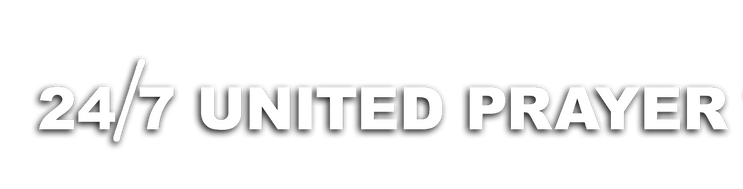 [Speaker Notes: Page 88 of the book]
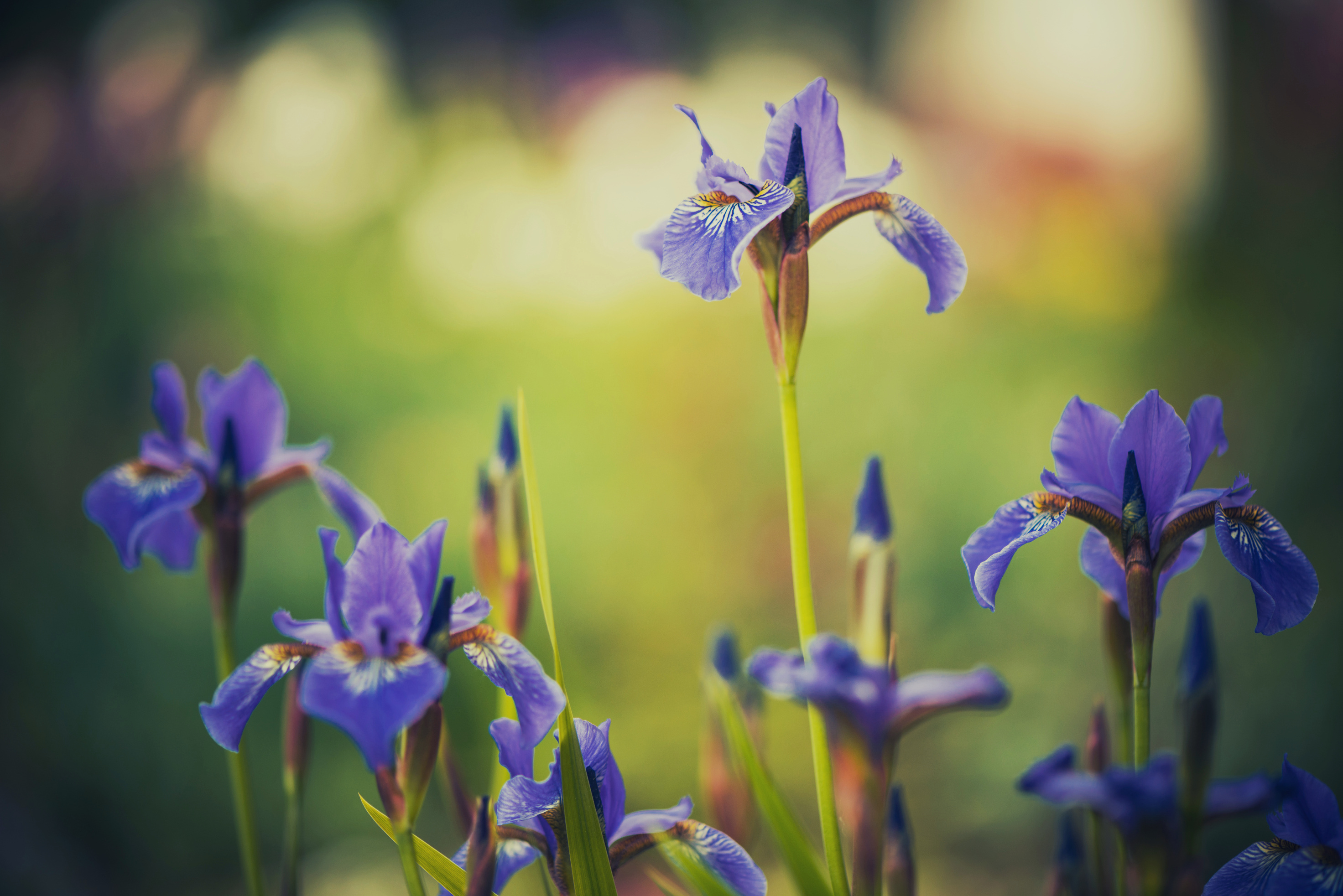 Lessons on Faith
CHAPTER 4 - CREATION OR EVOLUTION, WHICH?
"Evolution is the theory that represents the course of the world as a gradual transition from the indeterminate to the determinate, from the uniform to the varied, and which assumes the cause of these processes to be immanent in the world itself that is to be thus transformed."
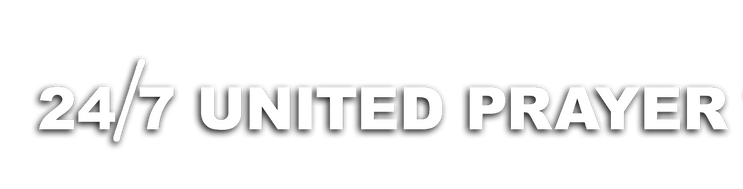 [Speaker Notes: Page 88 of the book]
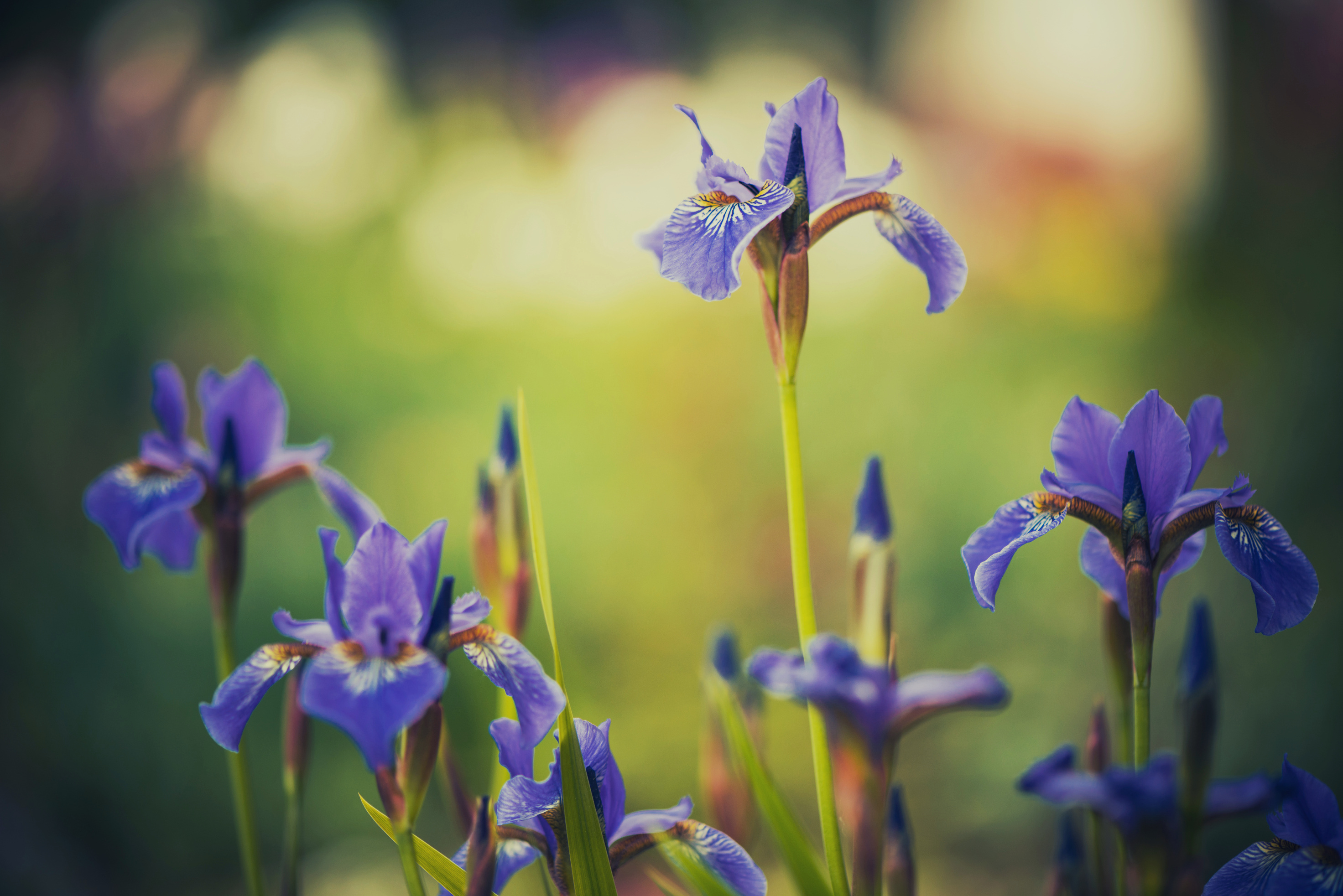 Lessons on Faith
CHAPTER 4 - CREATION OR EVOLUTION, WHICH?
"Evolution is thus almost synonymous with progress. It is a transition from the lower to the higher, from the worse to the better. Thus progress points to an increased value in existence, as judged by our feelings."
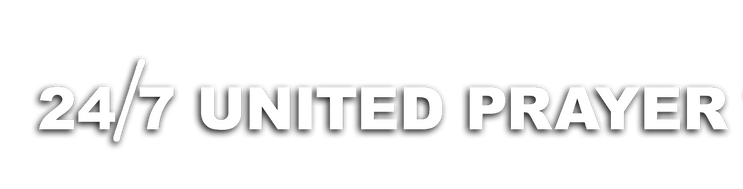 [Speaker Notes: Page 89 of the book]
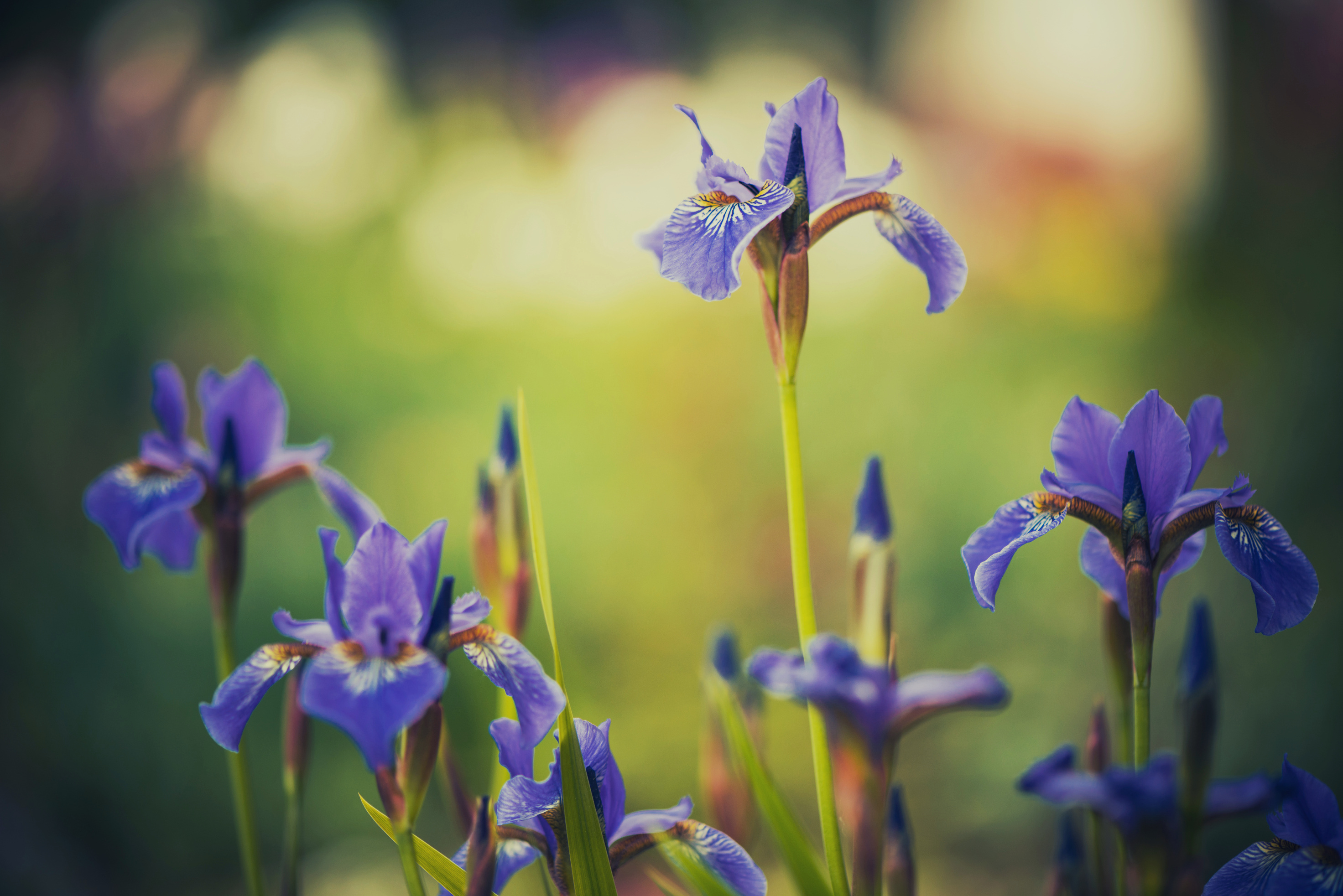 Lessons on Faith
CHAPTER 4 - CREATION OR EVOLUTION, WHICH?
Now notice the particular points in these three sentences: evolution represents the course of the world as a gradual transition from the lower to the higher, from the worse to the better; and assumes that this process is immanent in the world itself thus to be transformed. That is to say, the thing gets better of itself; and that which causes it to get better is itself.
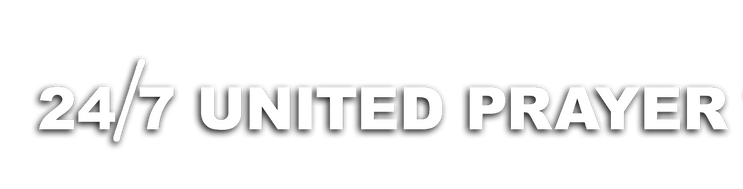 [Speaker Notes: Page 89 of the book]
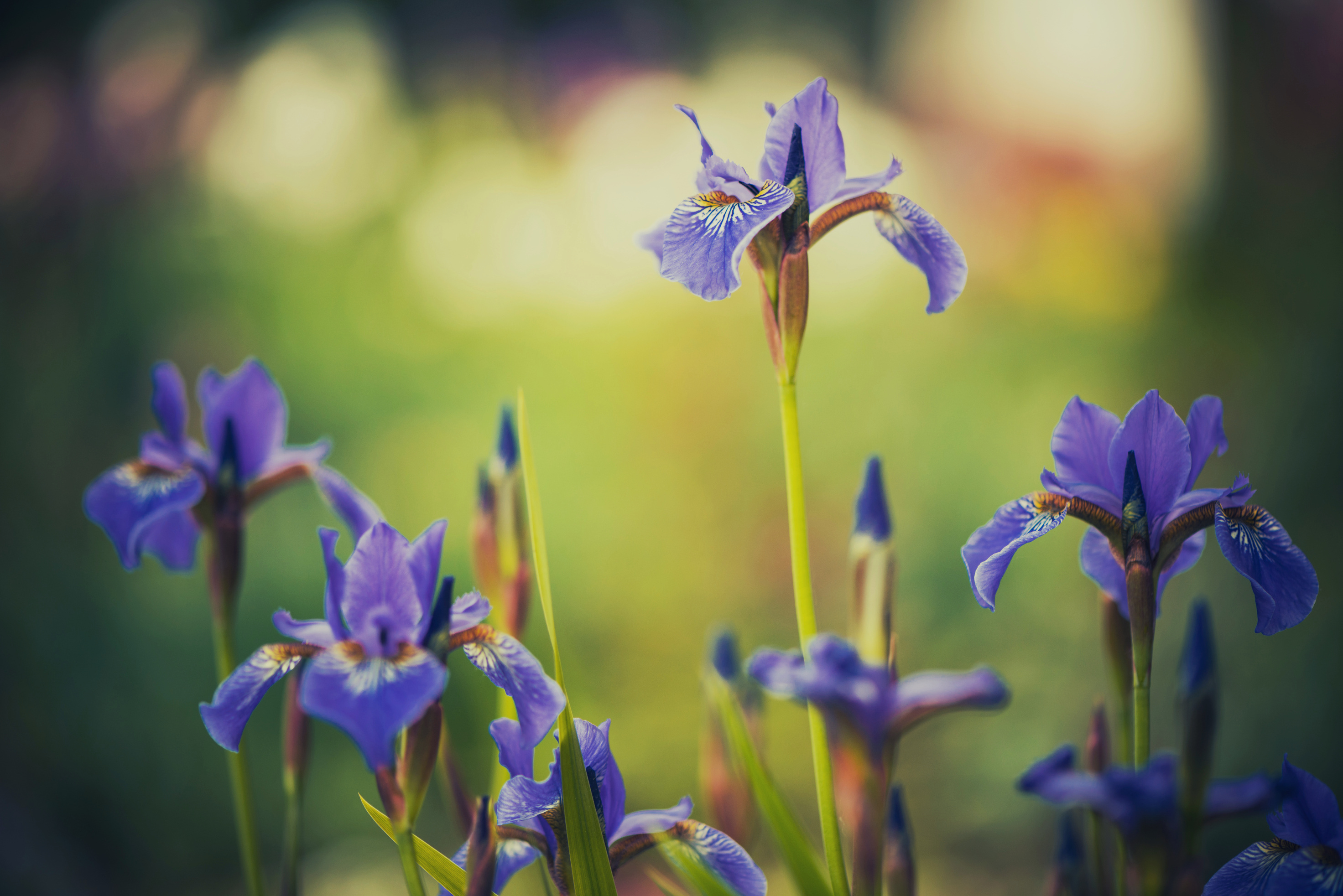 Lessons on Faith
CHAPTER 4 - CREATION OR EVOLUTION, WHICH?
And this progress marks "an increased value in existence, as judged by our feelings." That is to say, you know you are better, because you feel better. You know there has been progress, because you feel it. Your feelings regulate your standing. Your knowledge of your feelings regulates your progress from worse to better.
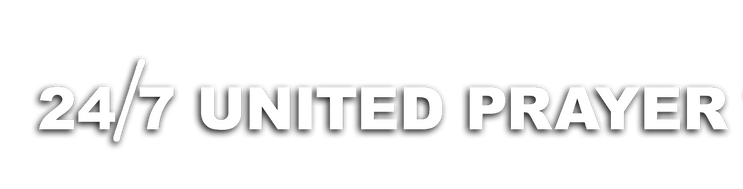 [Speaker Notes: Page 89 of the book]
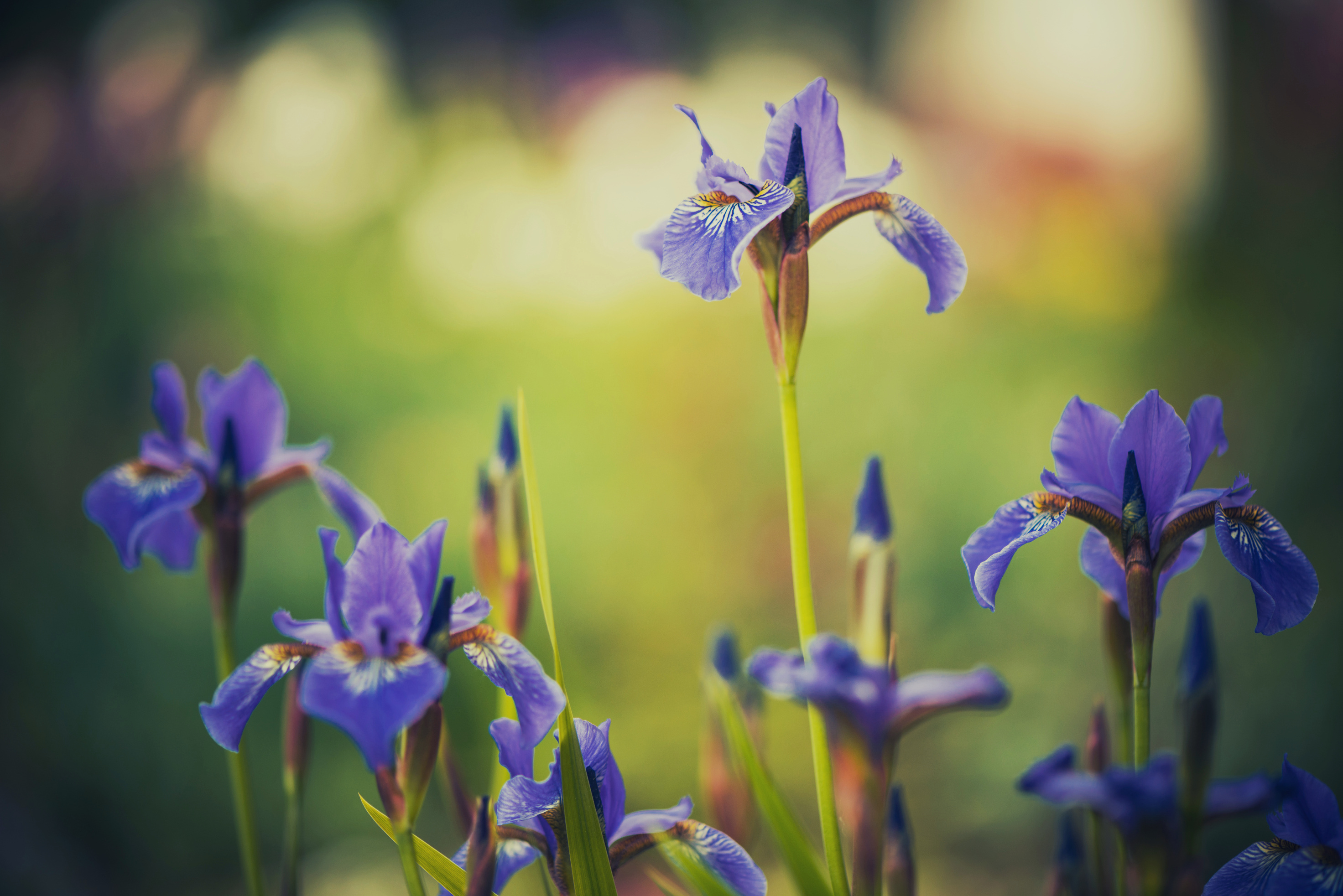 Lessons on Faith
CHAPTER 4 - CREATION OR EVOLUTION, WHICH?
Now in this matter of progress from worse to better, have your feelings anything to do with it? If they have, what are you? Every one here this
afternoon who measures his progress, the value of his experience, by his feelings, is an evolutionist:
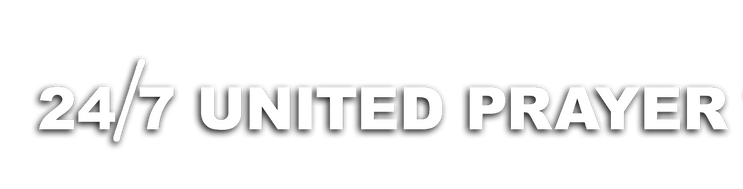 [Speaker Notes: Page 89 of the book]
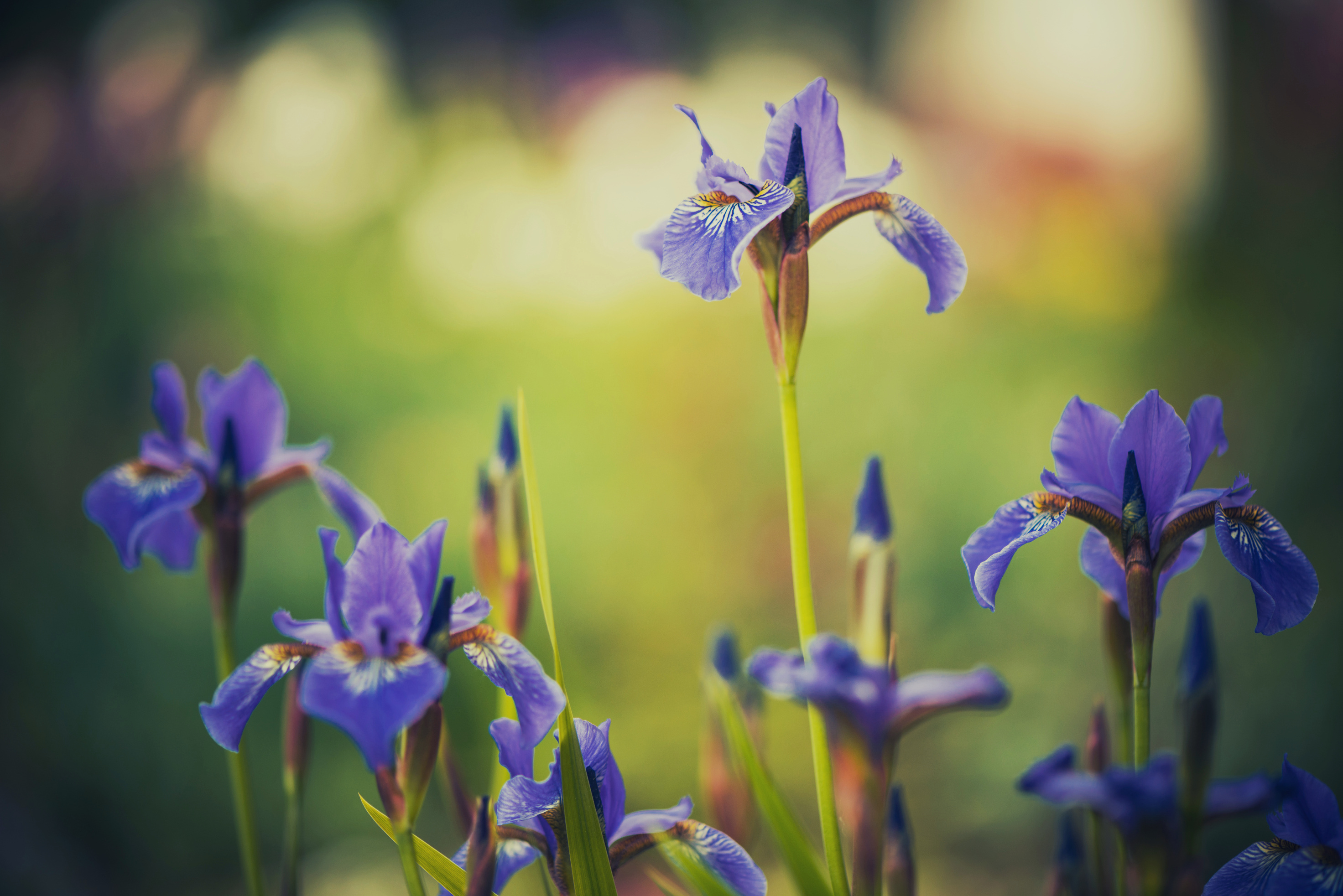 Lessons on Faith
CHAPTER 4 - CREATION OR EVOLUTION, WHICH?
I care not if he has been a Seventh-day Adventist for forty years, he is an evolutionist just the same. And all his Christianity, all his religion, is a mere profession without the fact, simply a form without the power.
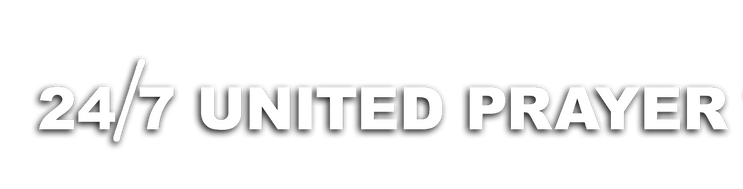 [Speaker Notes: Page 90 of the book]
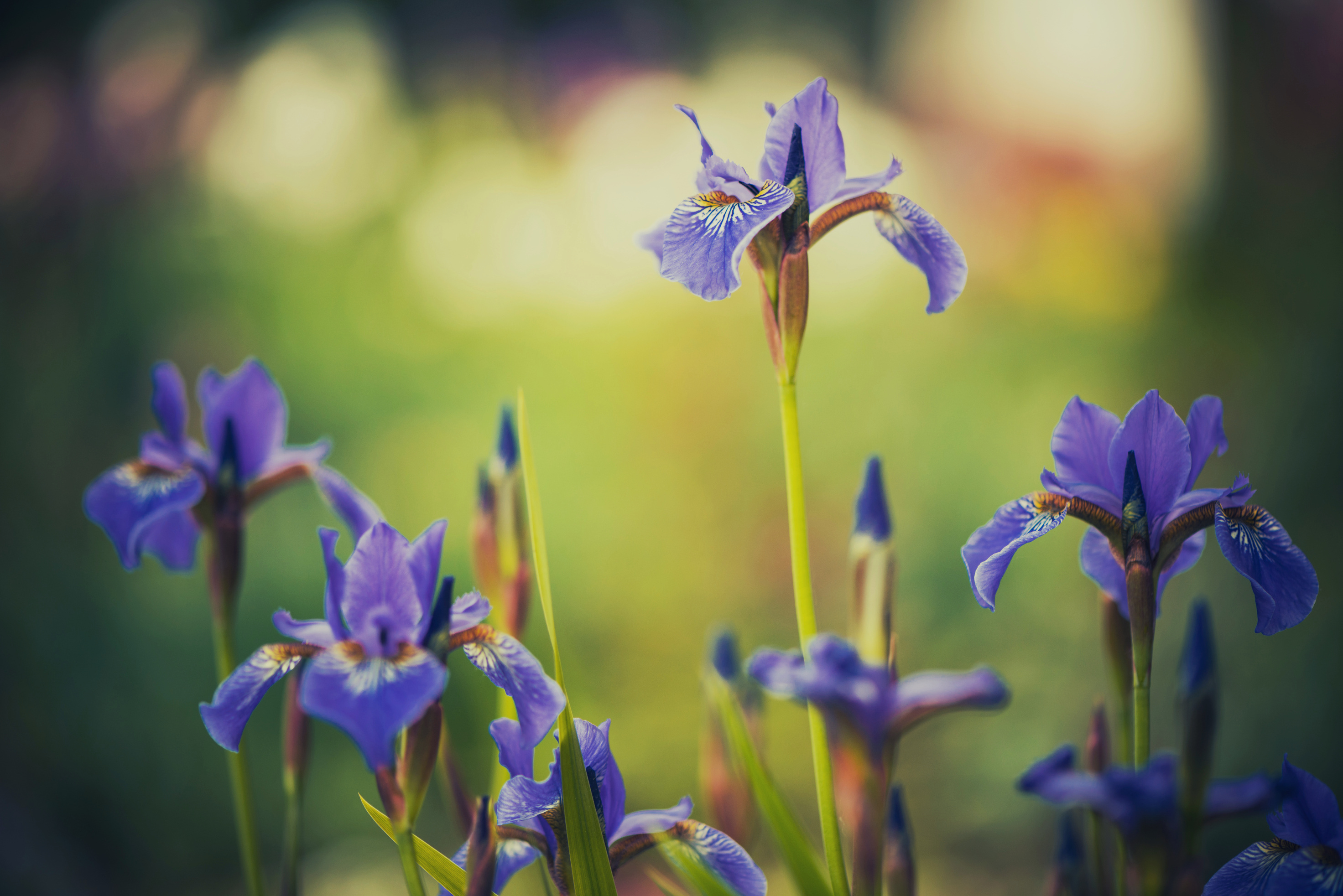 Lessons on Faith
CHAPTER 4 - CREATION OR EVOLUTION, WHICH?
Now I read what evolution is, in another way; so that you can see that it is infidelity. Then, if you find yourself an evolutionist, you know at once that you are an infidel:
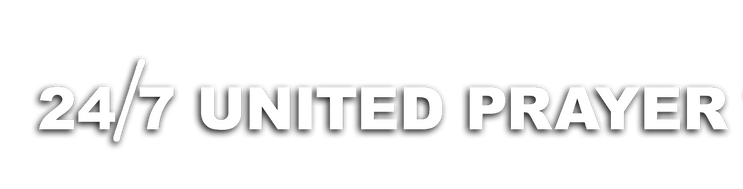 [Speaker Notes: Page 90 of the book]
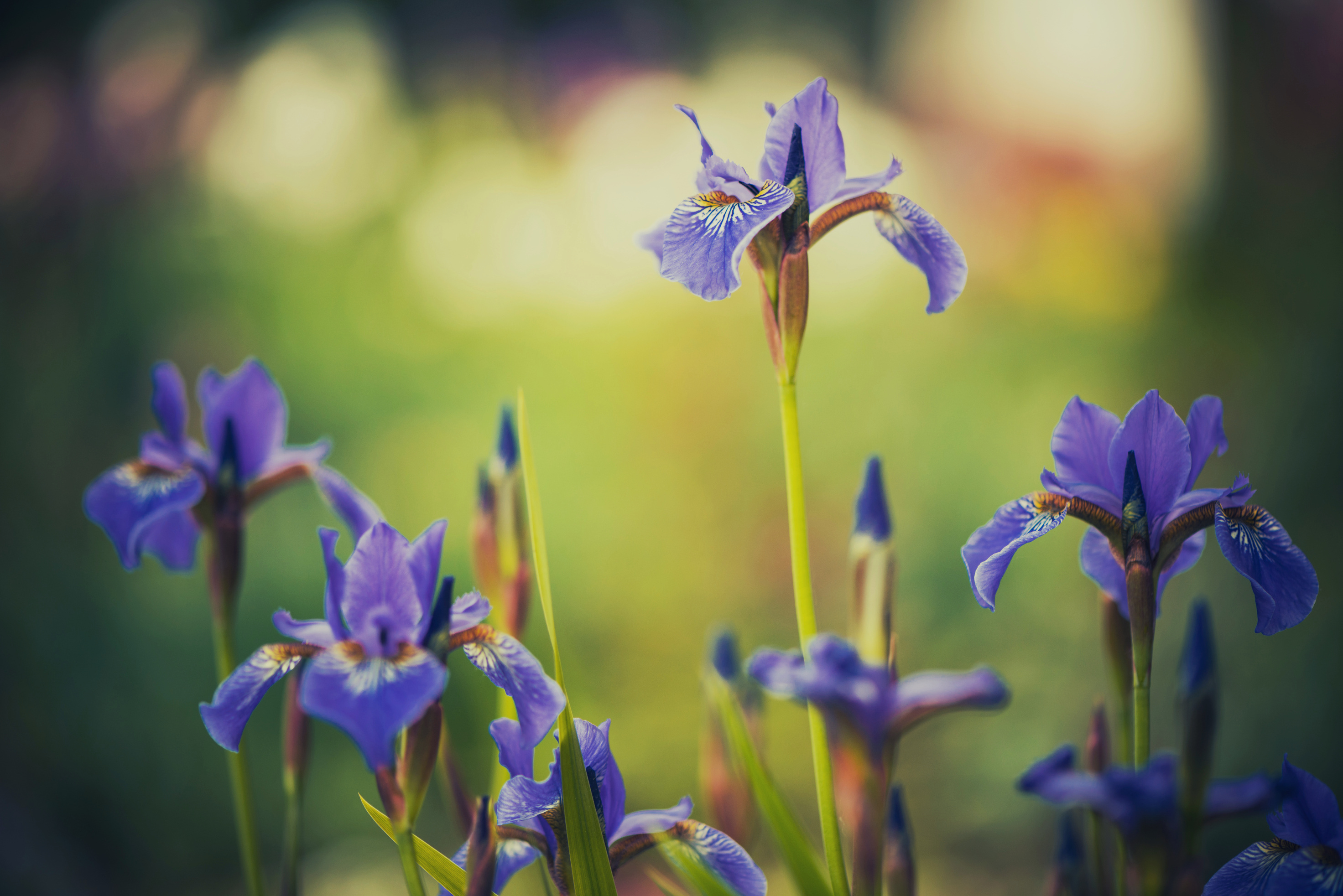 Lessons on Faith
CHAPTER 4 - CREATION OR EVOLUTION, WHICH?
"The hypothesis of evolution aims at answering a number of questions respecting the beginning, or genesis, of things." It "helps to restore the ancient sentiment toward nature as our parent and the source of our life."
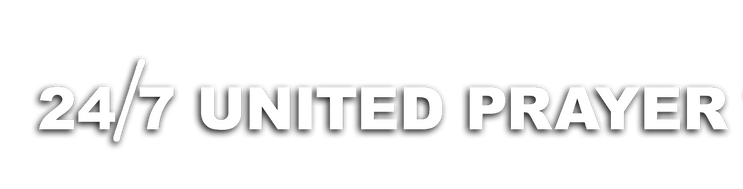 [Speaker Notes: Page 90 of the book]
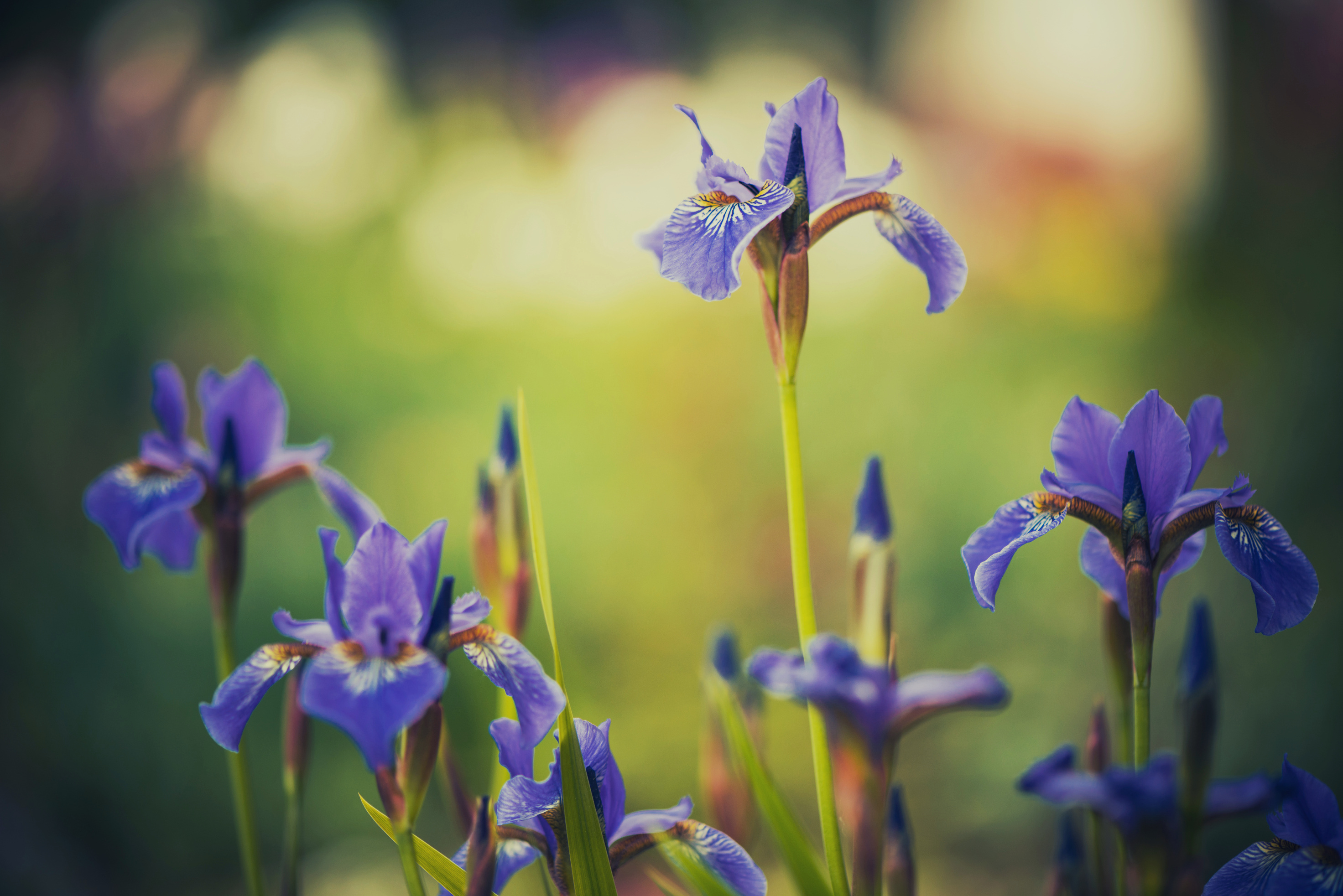 Lessons on Faith
CHAPTER 4 - CREATION OR EVOLUTION, WHICH?
One of the branches of this sort of science, that has come most toward the establishment of the doctrine of evolution, is the new science of geology, which has instituted the conception of vast and unimaginable periods of time in the past history of our globe.
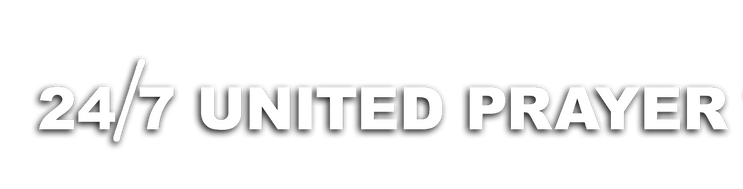 [Speaker Notes: Page 90 of the book]
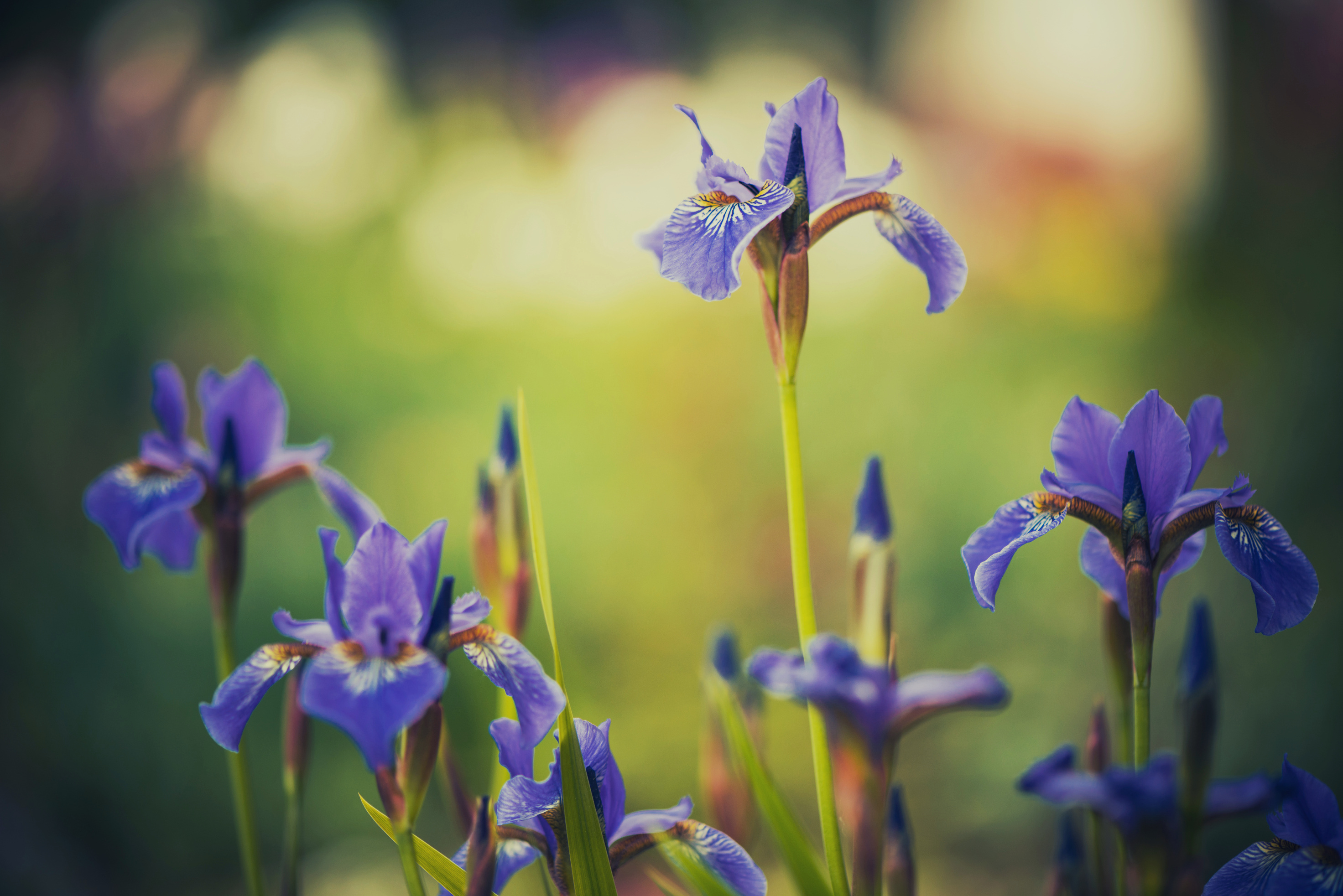 Lessons on Faith
CHAPTER 4 - CREATION OR EVOLUTION, WHICH?
These vast and unimaginable periods, as another one of the chief writers on this subject – the author of it indeed – says, "is the indispensable basis for understanding man's origin" in the process of evolution. So that the progress that has been made has been through countless ages.
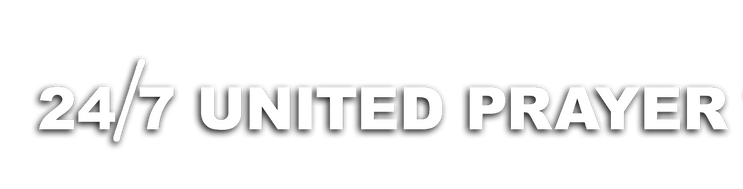 [Speaker Notes: Page 90 of the book]
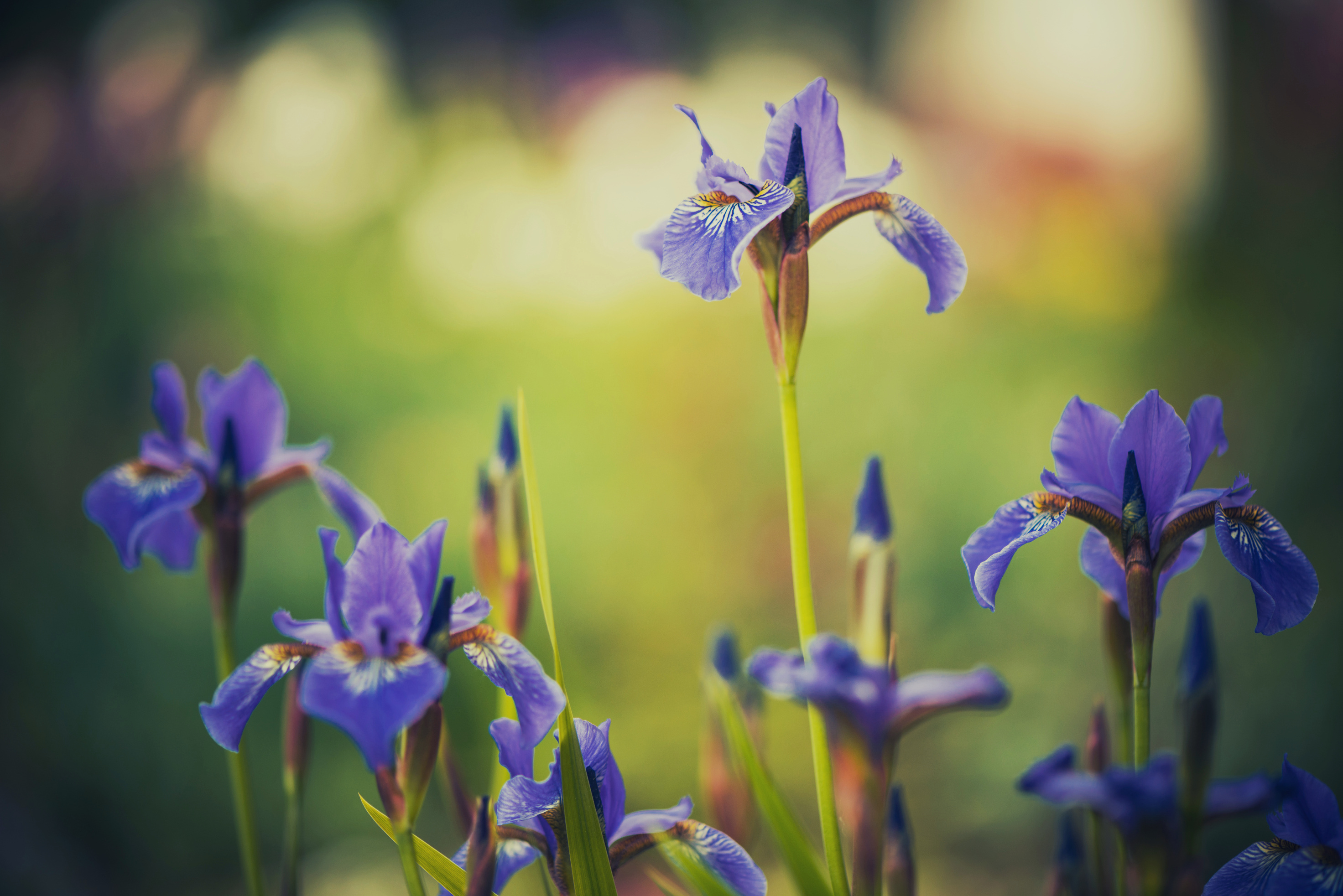 Lessons on Faith
CHAPTER 4 - CREATION OR EVOLUTION, WHICH?
Yet this progress has not been steady and straight forward from its inception until its present condition. It has been through many ups and downs. There have been many times of great beauty and symmetry; then there would come a cataclysm or an eruption and all would go to pieces, as it were.
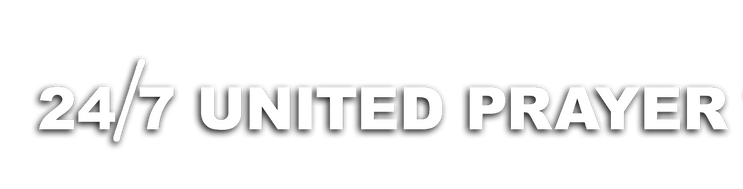 [Speaker Notes: Page 91 of the book]
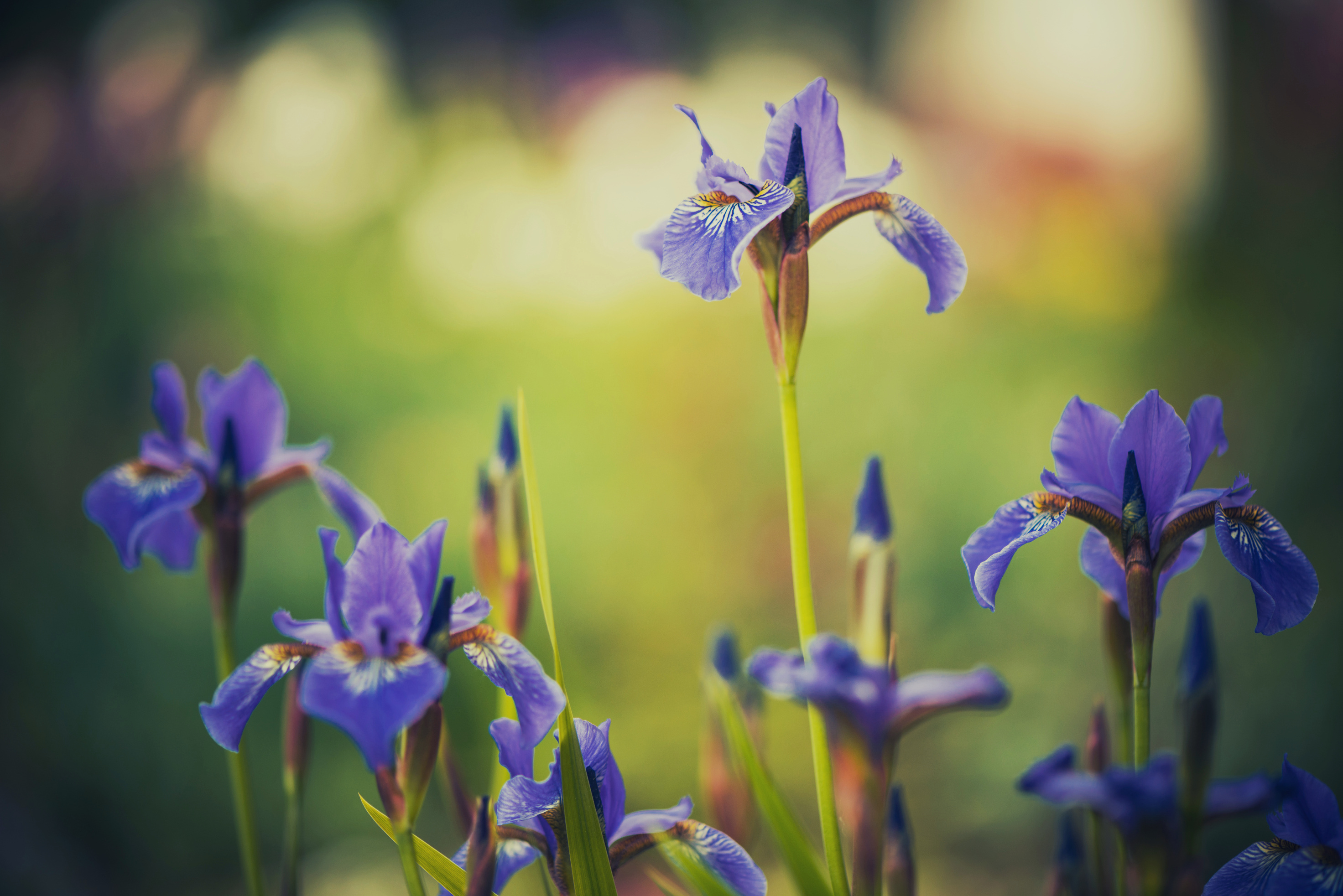 Lessons on Faith
CHAPTER 4 - CREATION OR EVOLUTION, WHICH?
Again the process would start from that condition of things and build up again. Many, many times this process has been gone through, and that is the process of evolution – the transition from the lower to a higher, from the worse to the better.
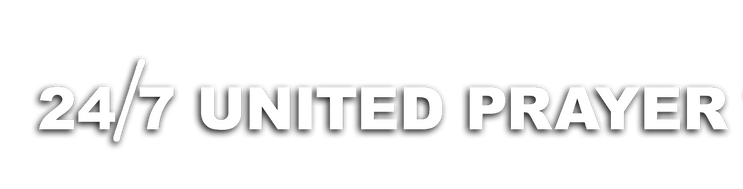 [Speaker Notes: Page 91 of the book]
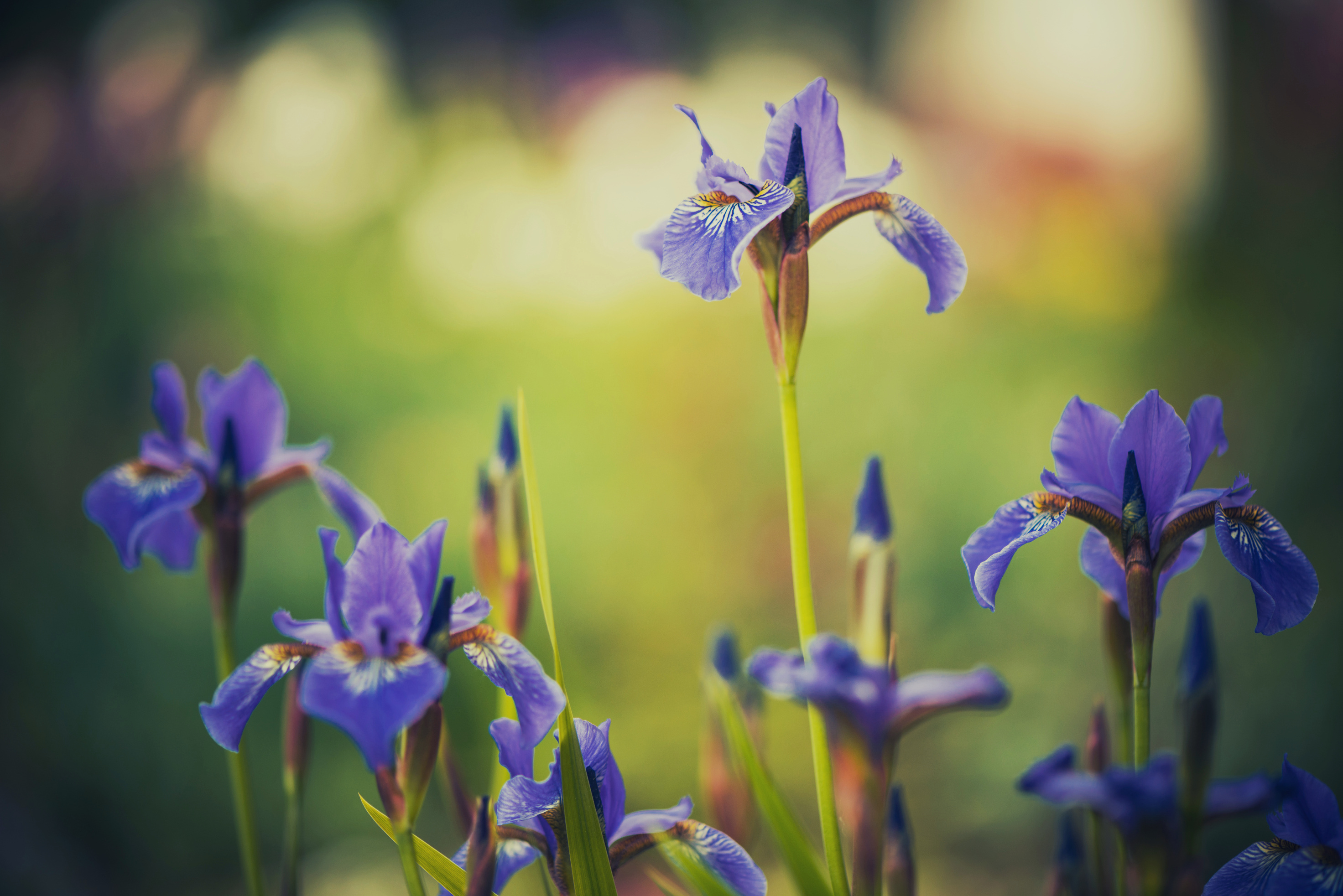 Lessons on Faith
CHAPTER 4 - CREATION OR EVOLUTION, WHICH?
REFLECTION TIME
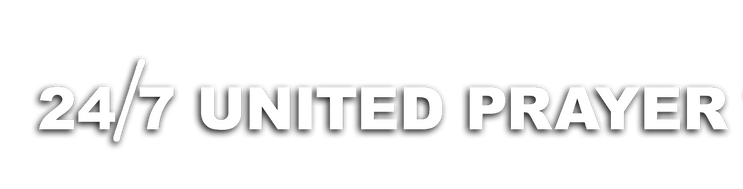